Poster Organization
Research Core: Science
Objectives
Appearance
Organization
Essential Elements
Objectives
Methods
Data
Results
Discussion
Acknowledgements/References
Layout
Appearance
Appearance of a research poster plays an important part
Why?
The poster needs to be visually pleasing to ensure that it’ll be read
Guidelines
Avoid NEON COLORS
Keep a color scheme of 2-3 colors
Make sure that background colors contrast with text colors
Avoid busy backgrounds
Text needs to be readable from 6 feet away
Balanced amount of white space
Title
Title
Organization
Organization is ESSENTIAL
Why?
Organization influences the flow of the research poster and how the reader interprets it
Guidelines
Poster is easy to follow (Poster Flow)
Proper spacing of sections
Don’t cram the poster
Appropriate sizes and shapes
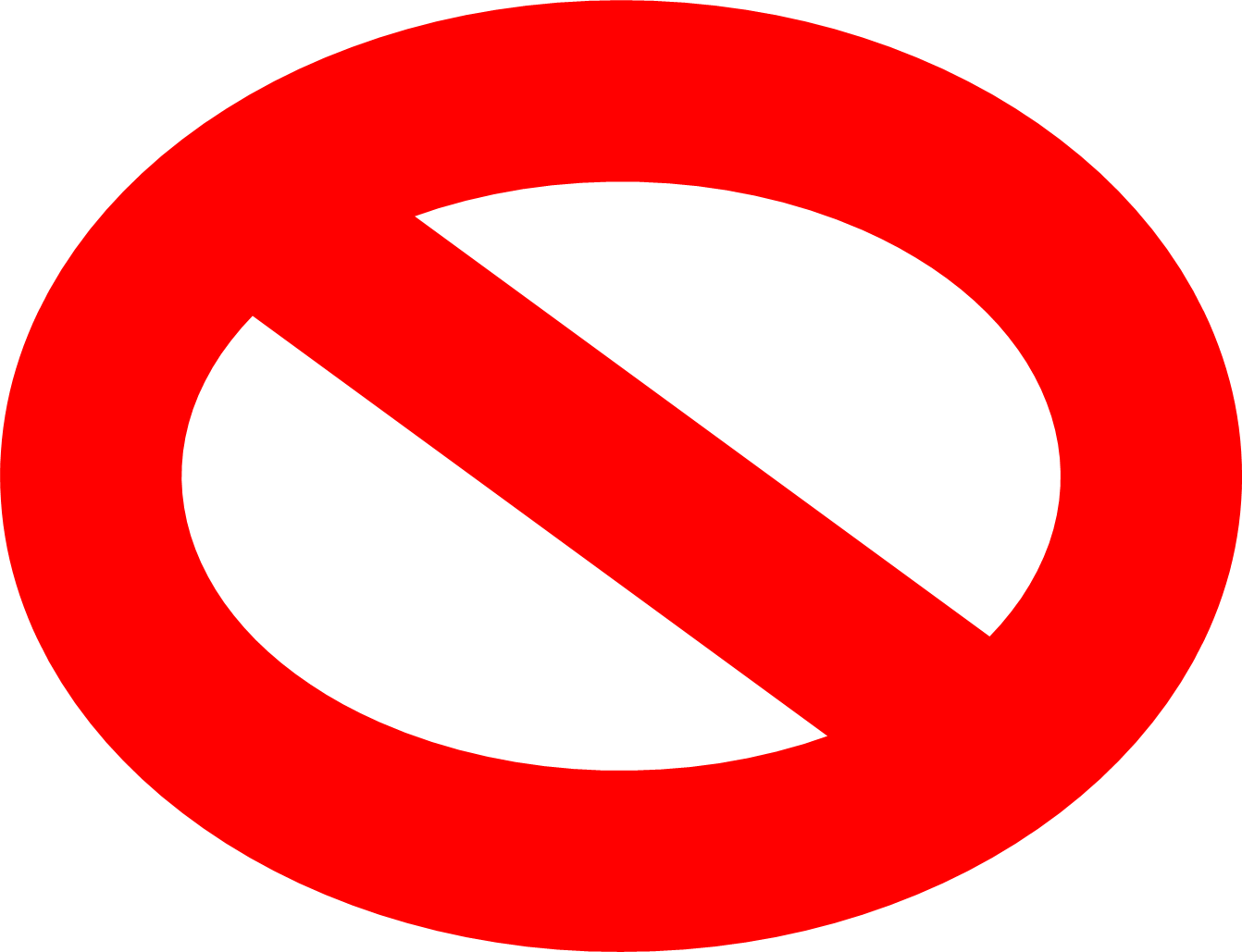 Title
1
4
2
3
5
Title
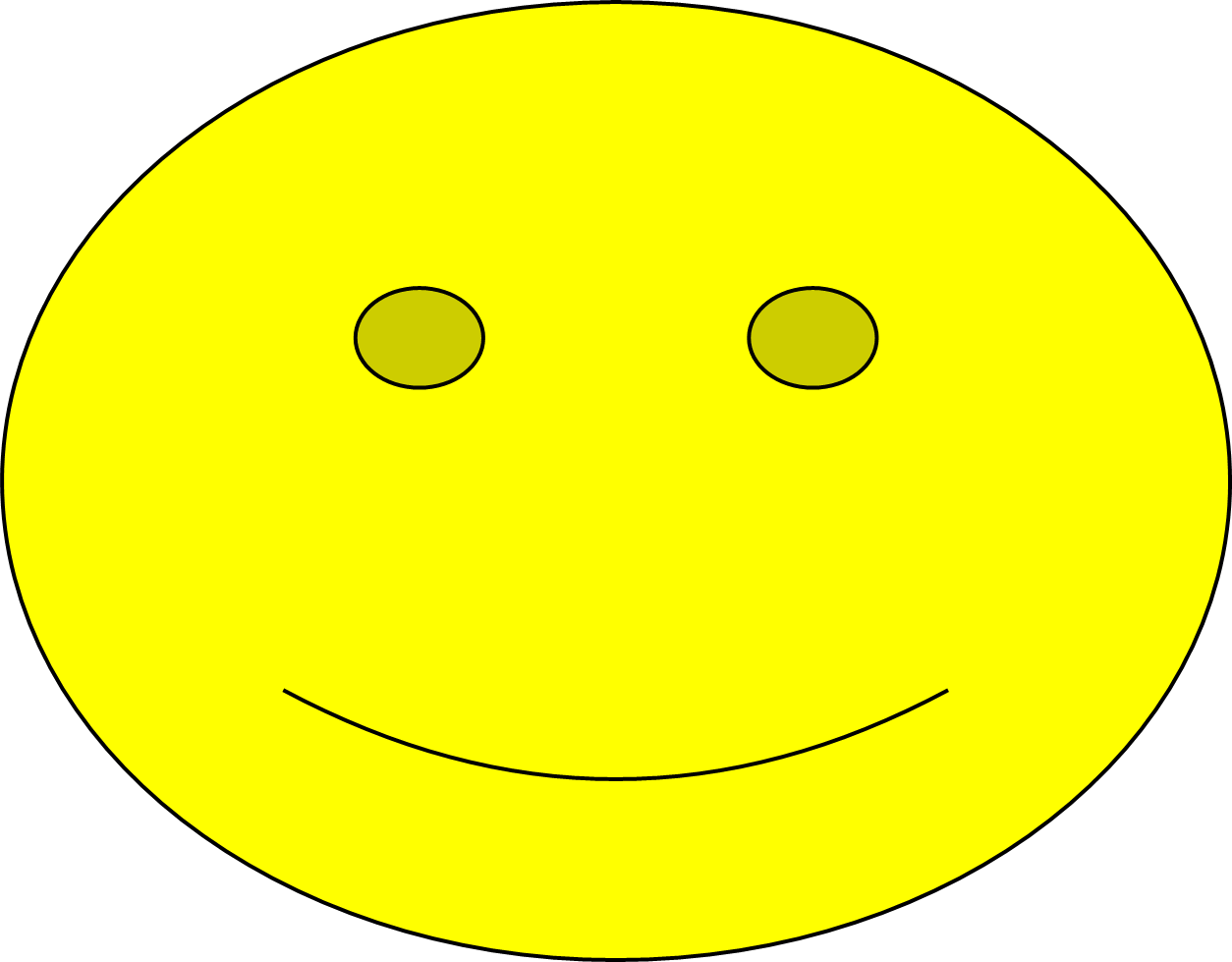 1
3
5
2
4
6
Elements
Title
Brief and direct
Objectives
Answers “why?” and “what?”
Includes hypothesis
Methods 
Answers “how?”
Data/Results
Outcome



Discussion
Explanation of outcome 
Connects hypothesis to data
Conclusions
Answers “how?”
Adresses importance of the research
Acknowledgements
Answers “who?”
References
Answers “where?”
*A poster is an illustrated abstract
Layout
Poster Flow
Flow is IMPORTANT
Graphs/Charts
Reasonable size 
Location
Cramming
Word count, images , graphs/charts, sections
Use a balanced amount of white space
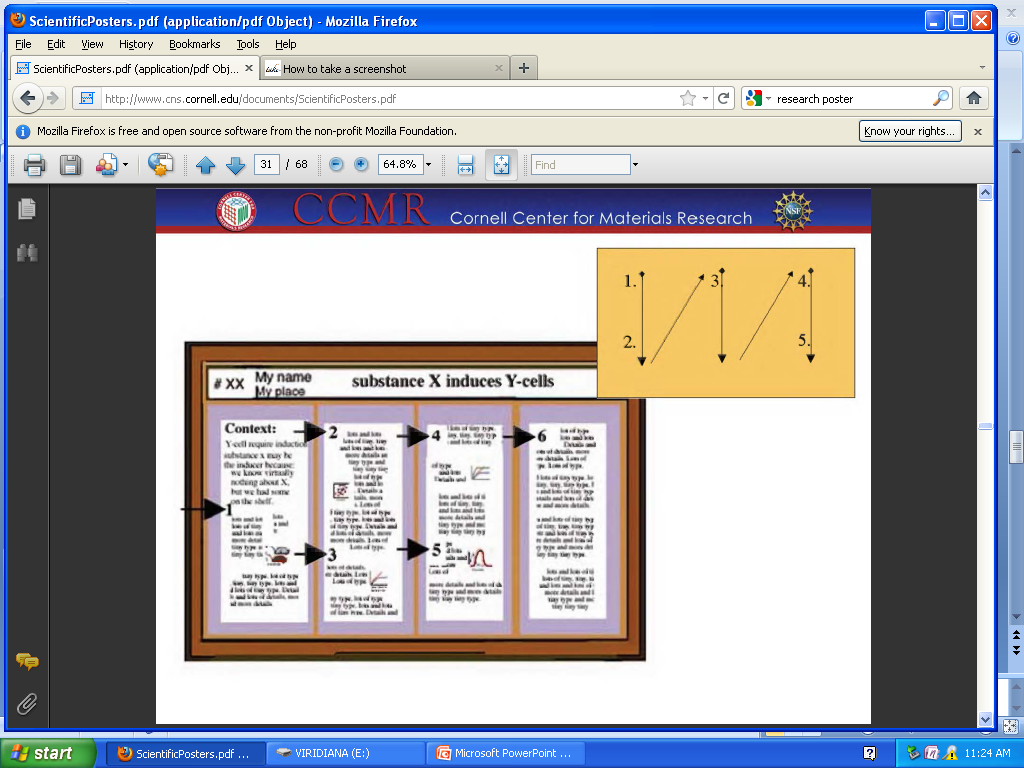 Title
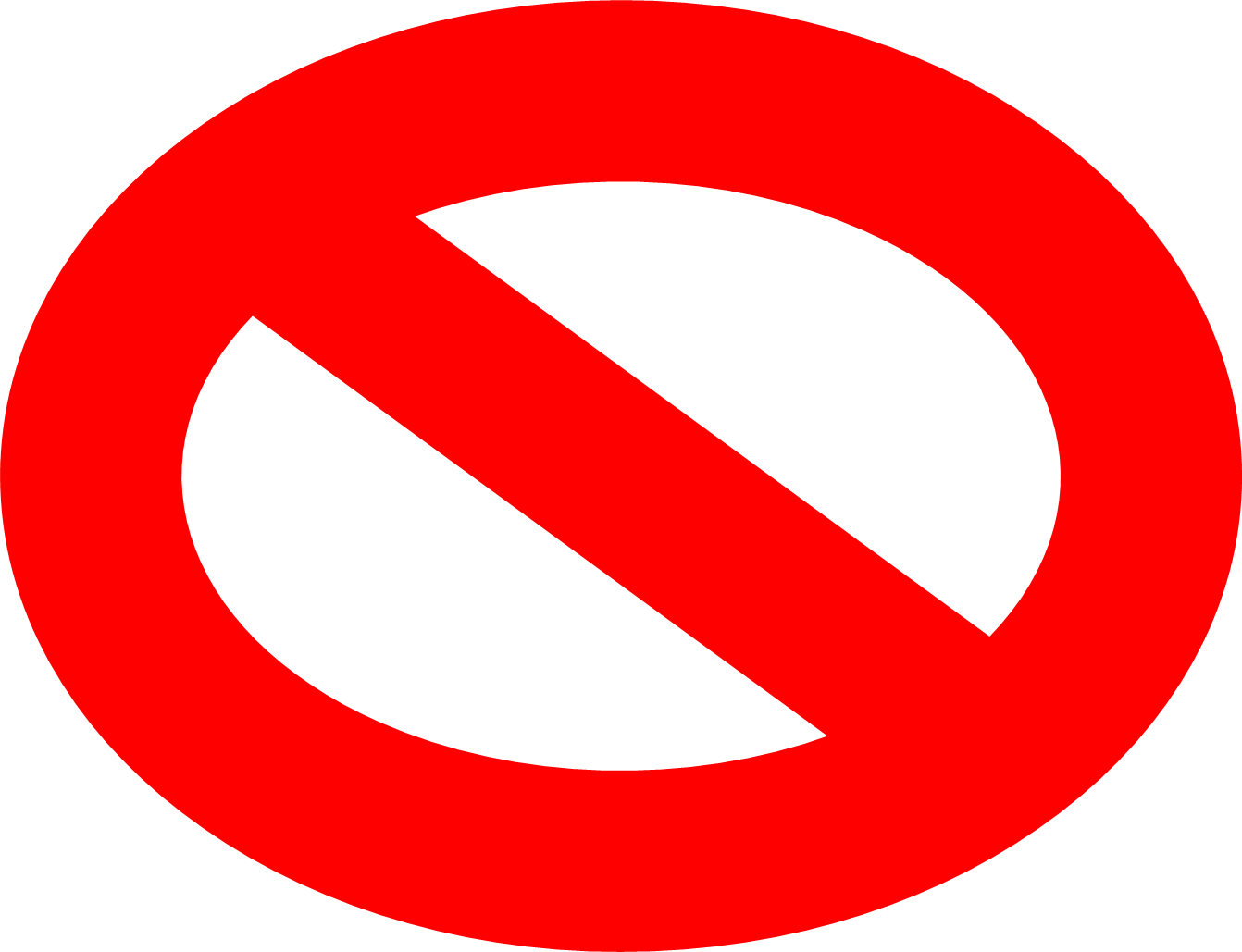 Objectives
Methods
Discussion
Results
References
Charts
Graphs
Acknowledgements
Title
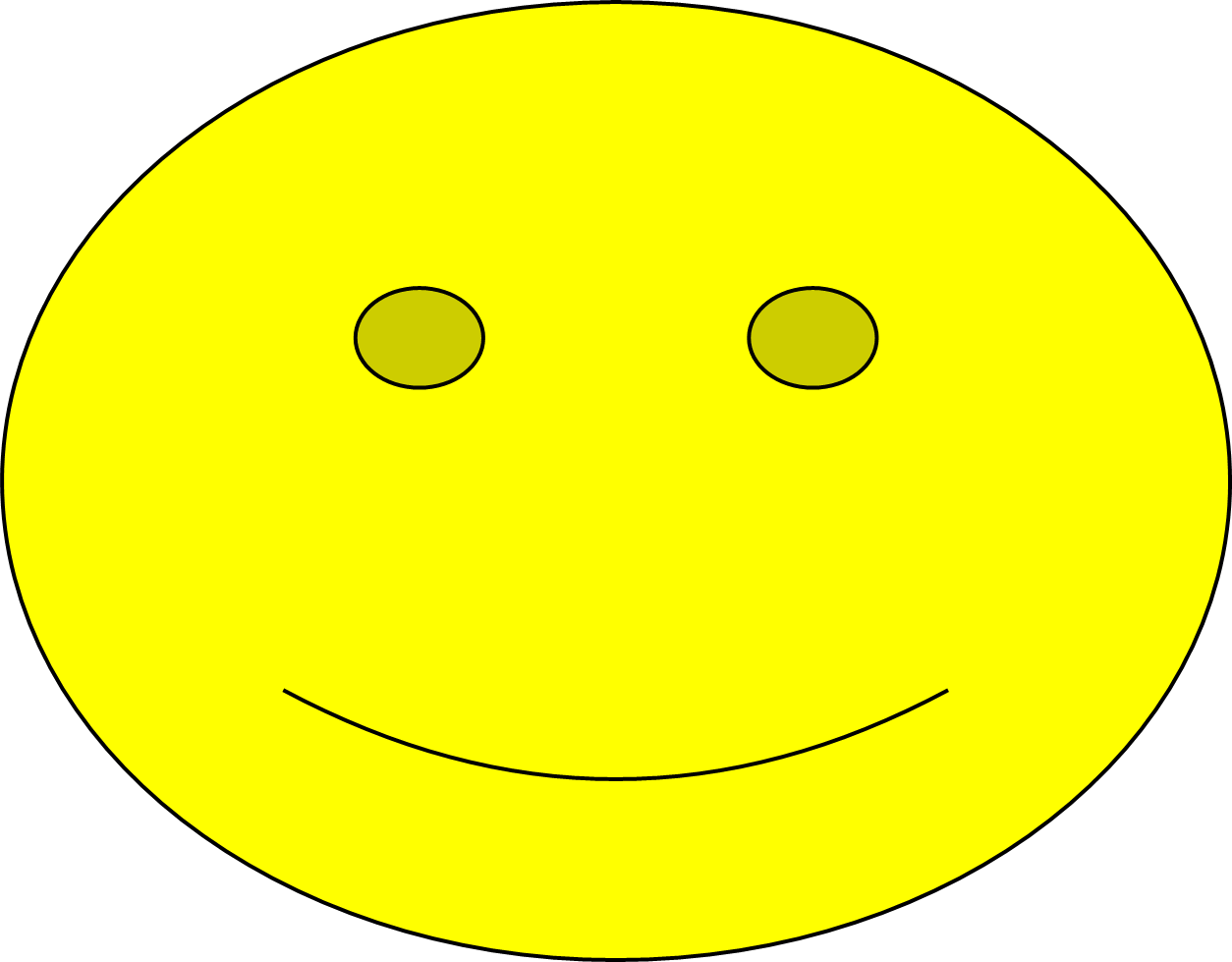 Objectives
Results
Charts
Graphs
Discussion
Methods
References
Acknowledgements
Text
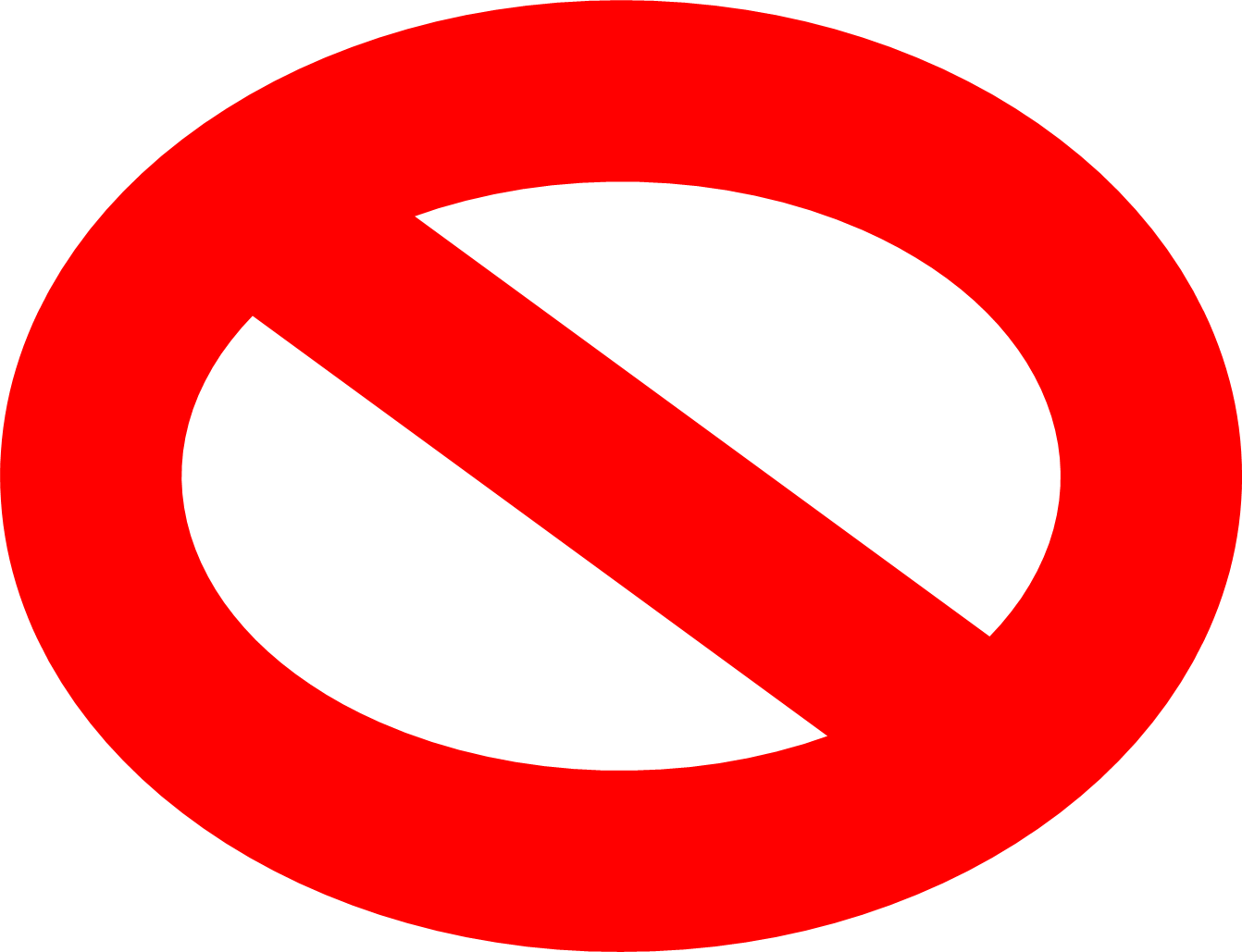 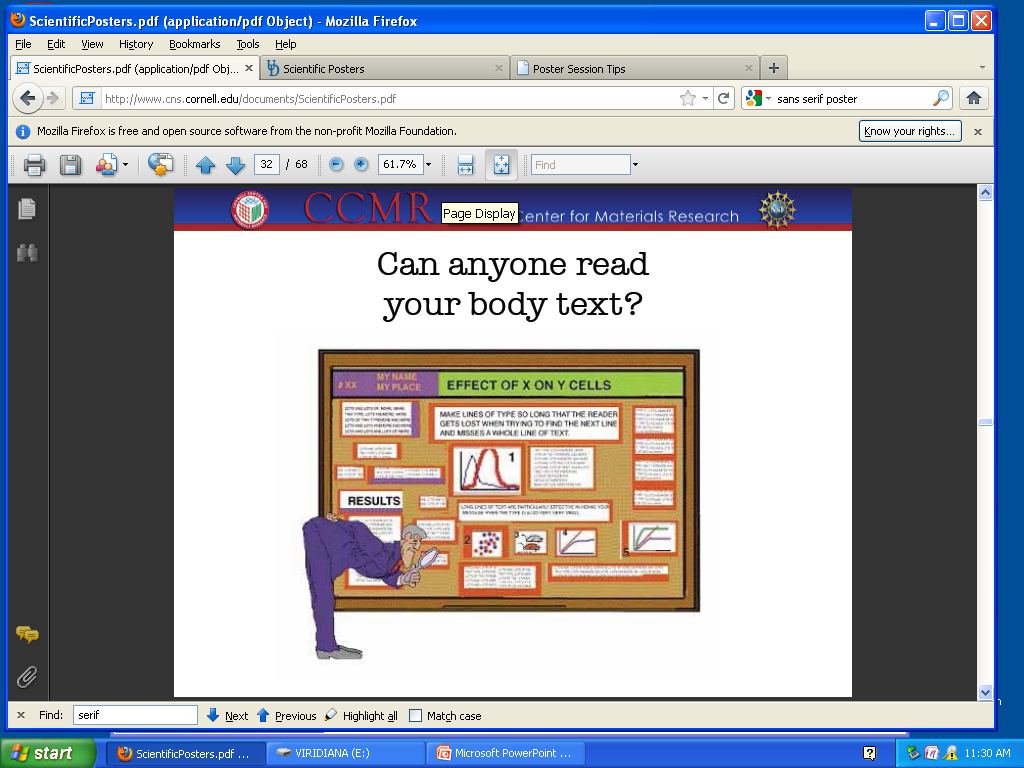 Title: 85 point
Authors: 56pt
Sub-headings: 36pt
Body text: 24pt
Captions: 18pt

Use sans-serif fonts for titles and headings
Use serif fonts for explanations
Images > Texts
Images speak much more louder than words!
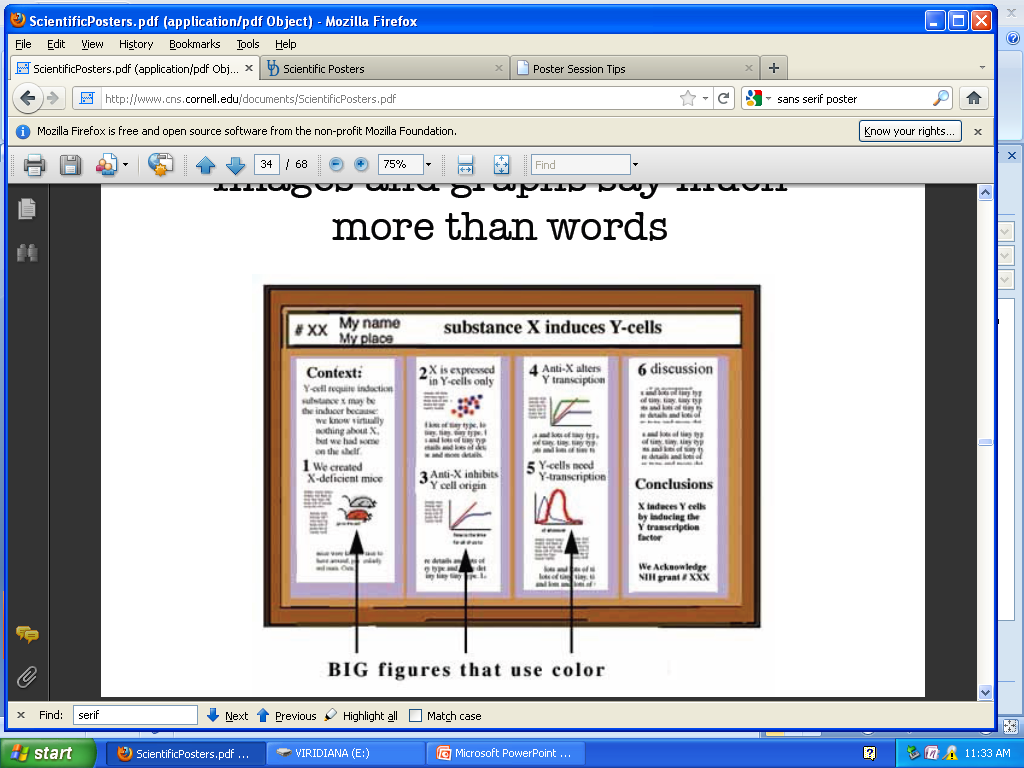 Research posters should be appealing! You want people to read your research!
Remember  your poster represents you, your school and your research teacher!
Thank YouQuestions?